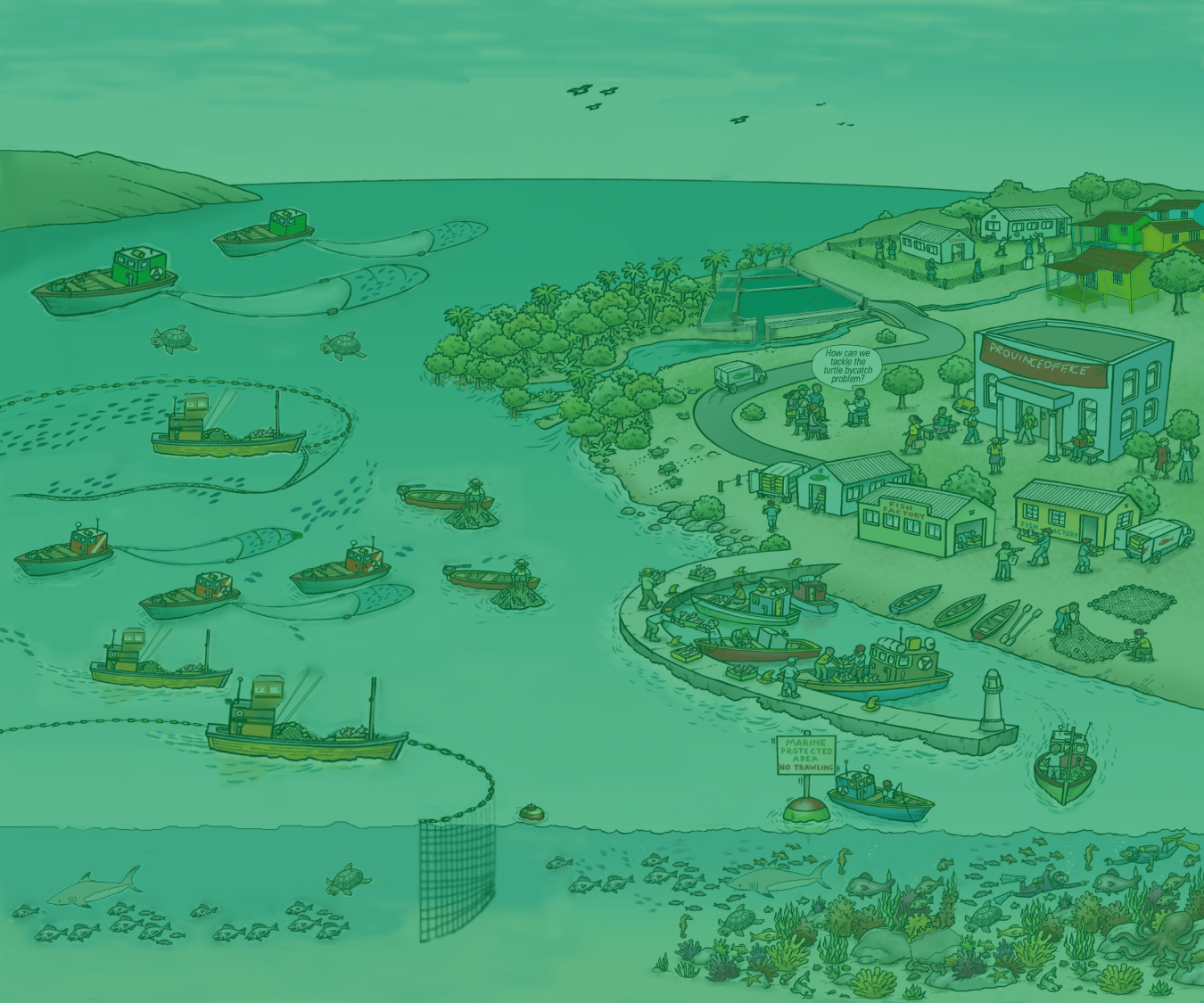 10. EAFM Next Steps
Version 1
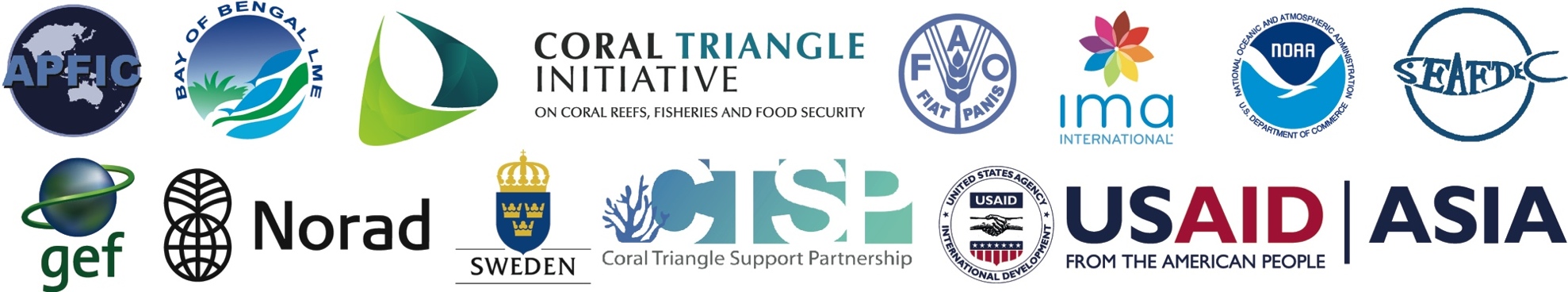 Next Steps
What are the challenges and opportunities for  moving toward an EAFM?
What are the benefits of an EAFM?
2
[Speaker Notes: Self explanatory]
Next Steps
What are next steps that can be taken to move toward an EAFM?

What are ways to promote an EAFM?
3
[Speaker Notes: STARTUP A is getting organized and preparing the ground.
Many of the tasks in STARTUP A are only done once at the beginning of the process.]